Tobias Mahlmann and Mike Preuss
CIG 2011 StarCraft competition: qualifying round

September 2, 2011
03-09-2011
· 1
Submissions
Track A:
Track B cancelled, only one submission (Johan Hagelbäck)
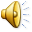 03-09-2011
· 2
Basic rules
2 brackets of 5 bots each do 5x round robin
 5 different maps for this round:
(2)MatchPoint1.3, (4)Fighting Spirit1.3, iCCup destination 1.1, iCCup gaia, iCCup great barrier reef 
 crashing results in an instant win for the opponent
 the two bots with most wins (in each bracket) qualify for the final
 if we have equal numbers, direct encounters count 
 manual game stop if deadlocked, StarCraft point system determines winner
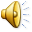 03-09-2011
· 3
Bracket A
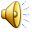 qualified: UAB and Skynet
 AIUR quite good
03-09-2011
· 4
Bracket B
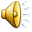 Xelnaga qualified, draw between BotQ and BTHAI
 direct encounters: BotQ vs BTHAI 6 : 4 (10 games)
 BotQ qualified					(this is for Johan)
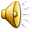 03-09-2011
· 5
Some observations
many crashes 
 zealot rush often played
 most bots specialized
 BTHAI generalist: played other race without changing code
 BTHAI: „let me lurk you“
 intestesting tactics played with workers (e.g. BotQ opponent mining)
 some bots have problems finishing an opponent off
03-09-2011
· 6
Summary
very interesting results, huge quality differences
 manual play makes it very difficult (few games)
 bots have difficulties if they don‘t know the terrain
 we have 4 finalists: UAB (Protoss), Skynet (Protoss), Xelnaga (Protoss), BotQ (Protoss)
 hmm, all Protoss?
03-09-2011
· 7